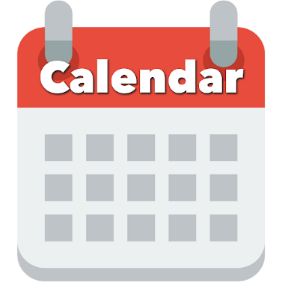 Today:
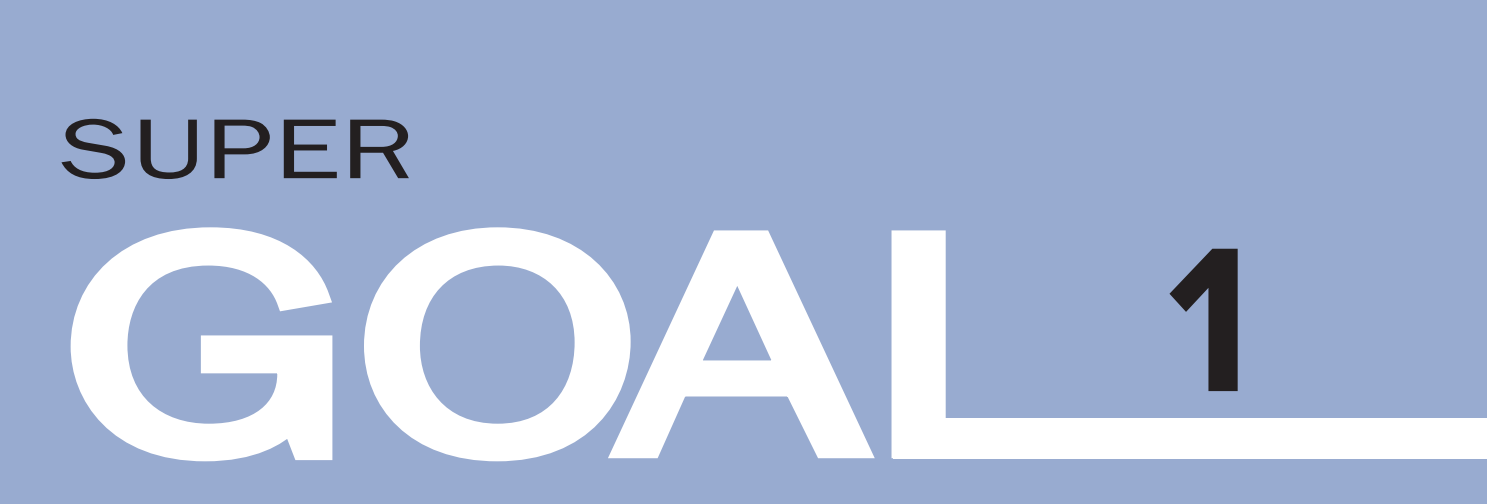 Date:
-      -
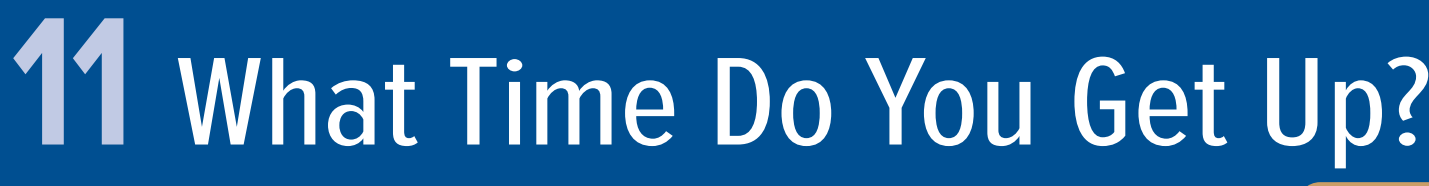 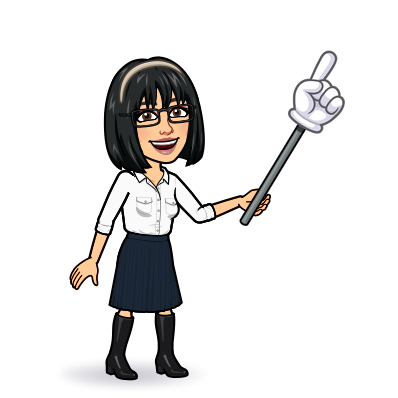 4 listening5 pronunciation6 conversation 7 about you
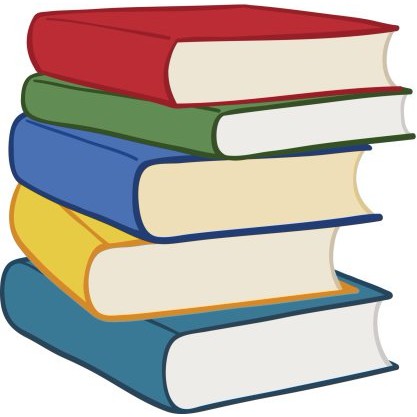 Page 91 - 92
By: Dalal Al-Juaid
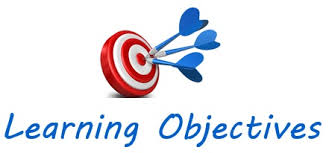 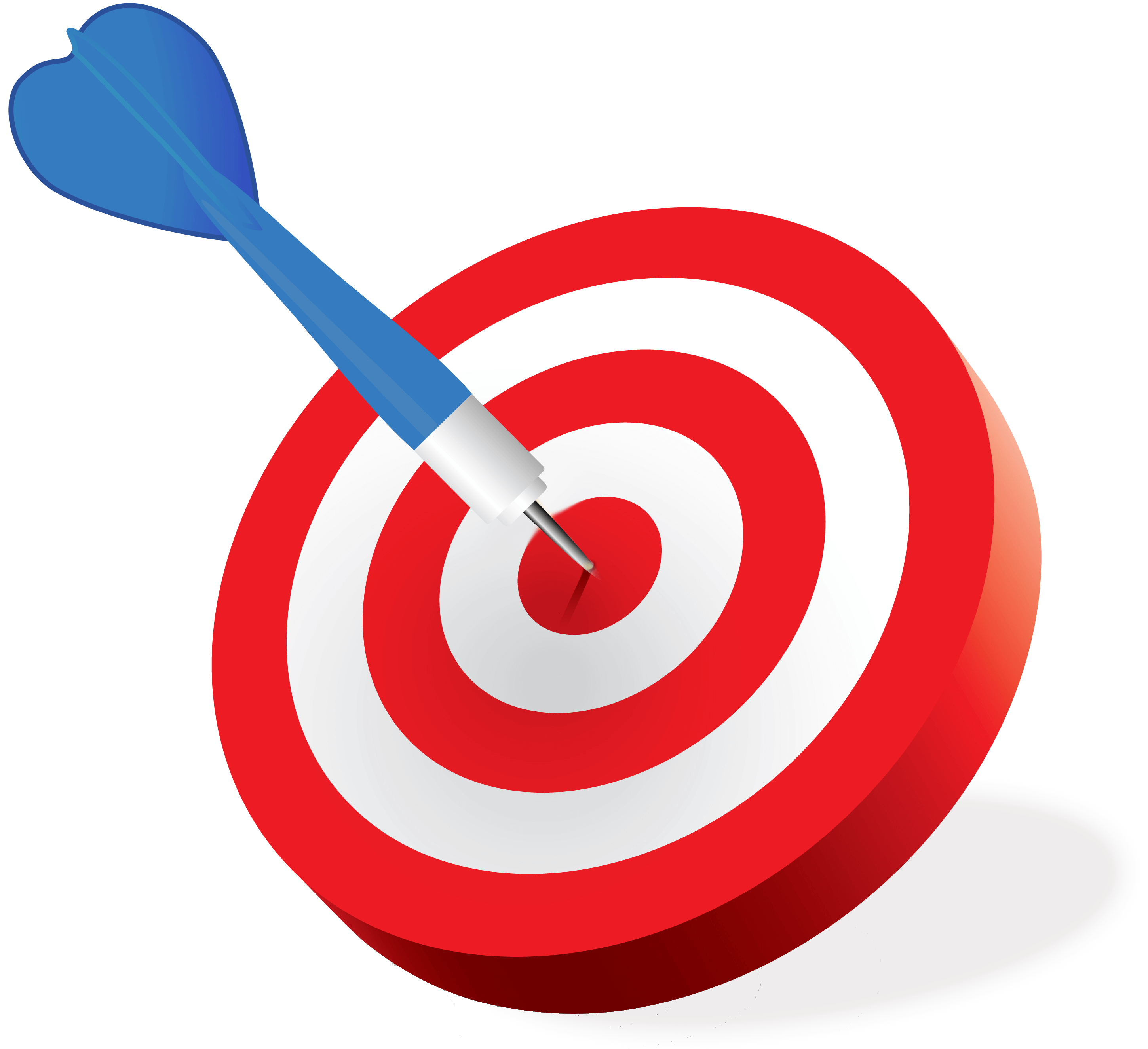 Use adverbs of frequency to talk about daily activities
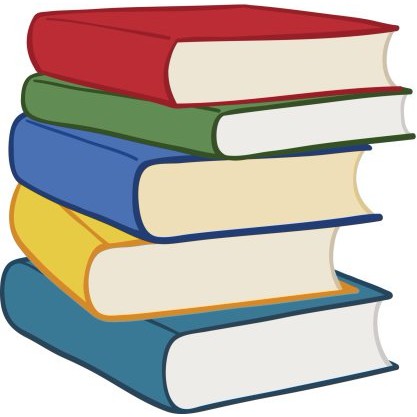 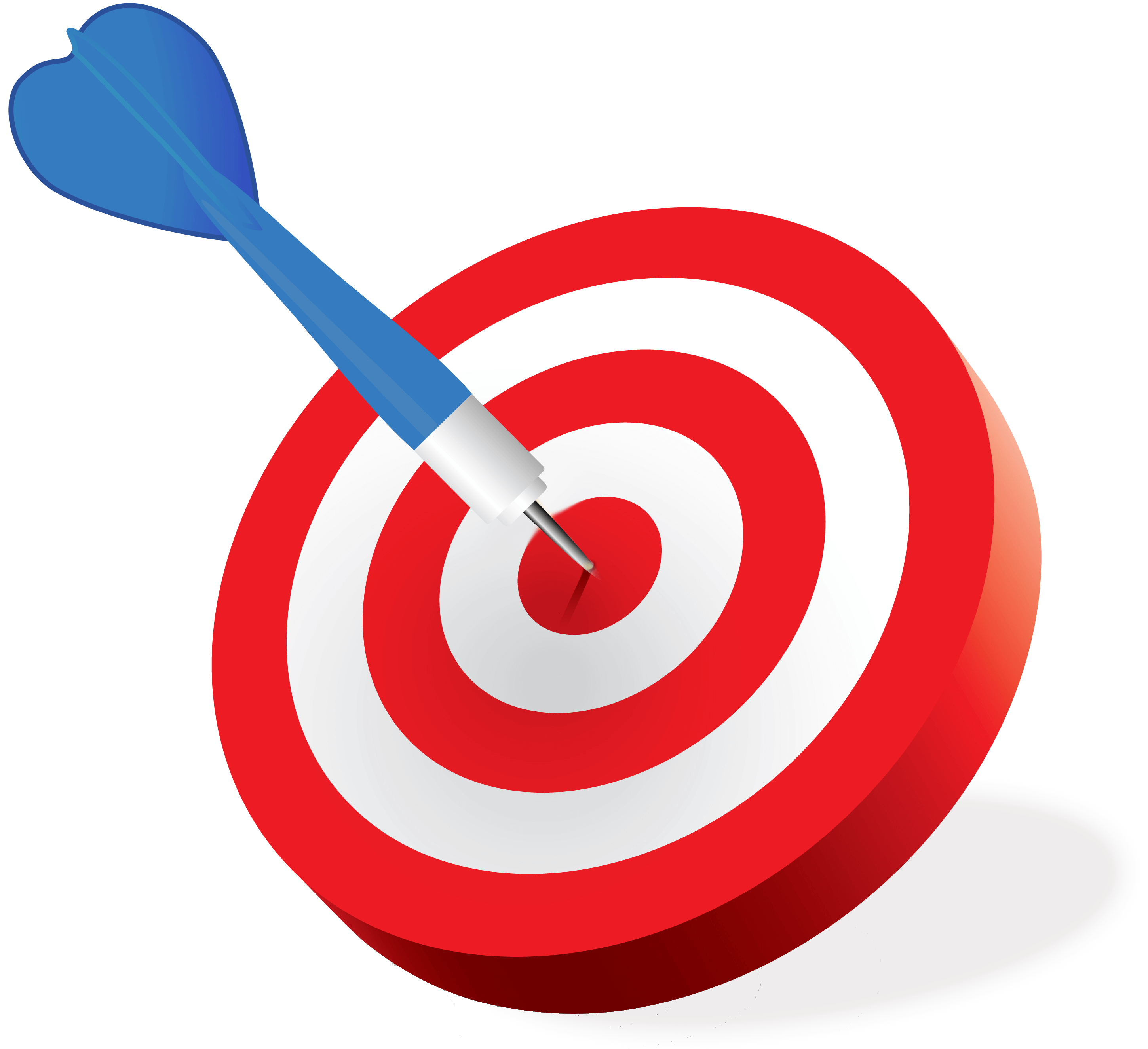 Apply reduction in Does he/ Does she
Warm up
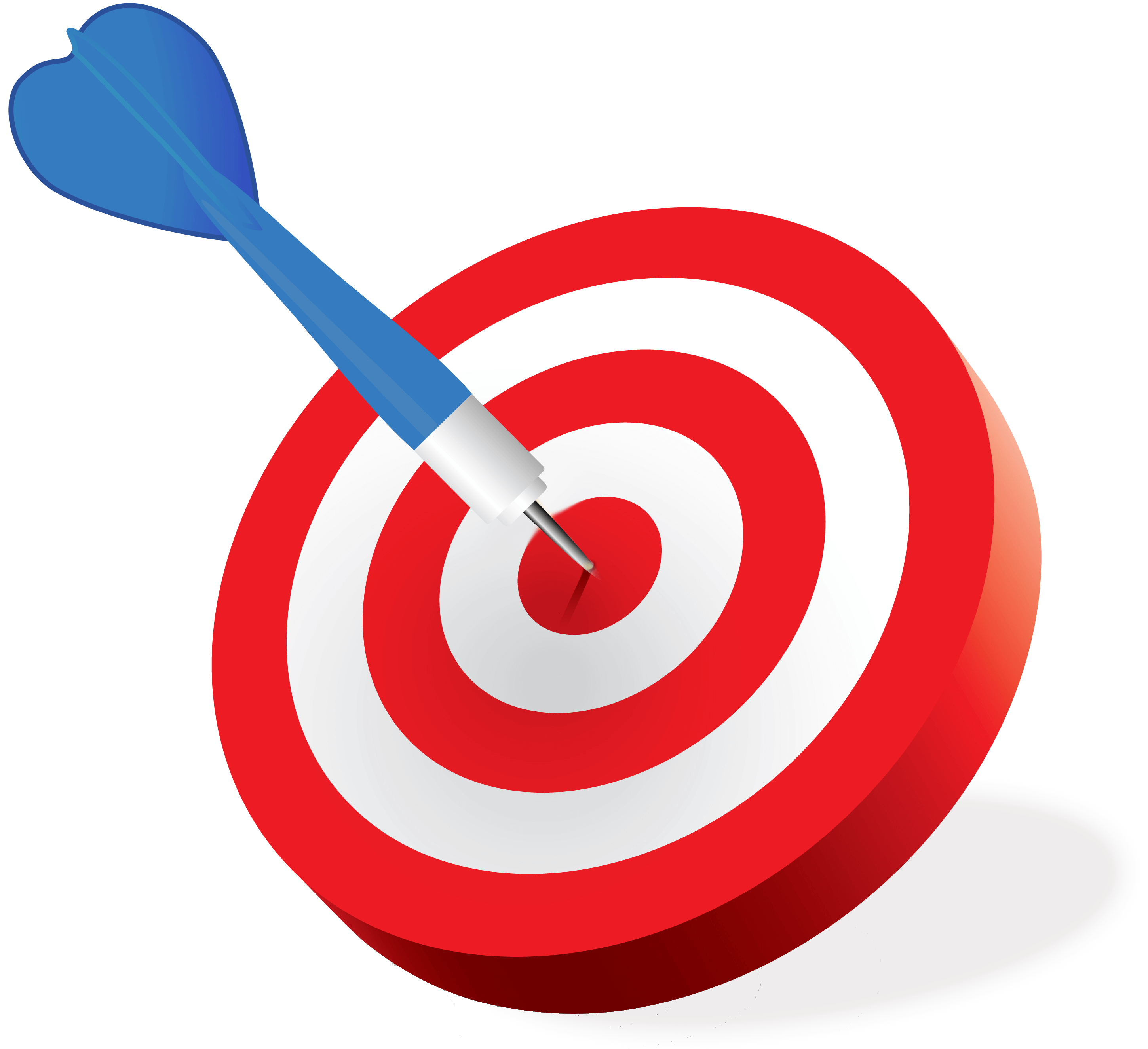 Use the "real talk " phrases in a conversation
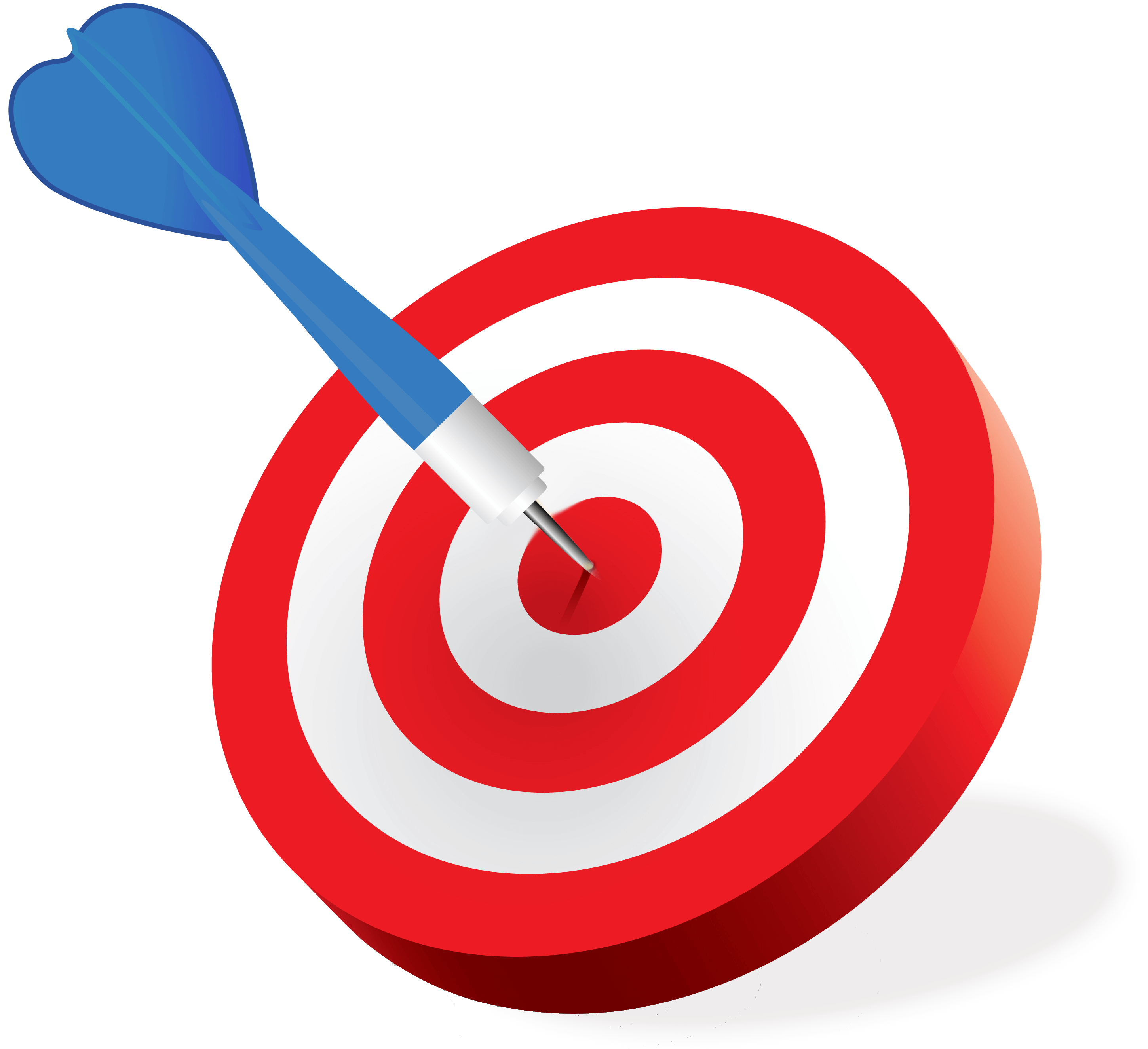 Answer questions from a conversation
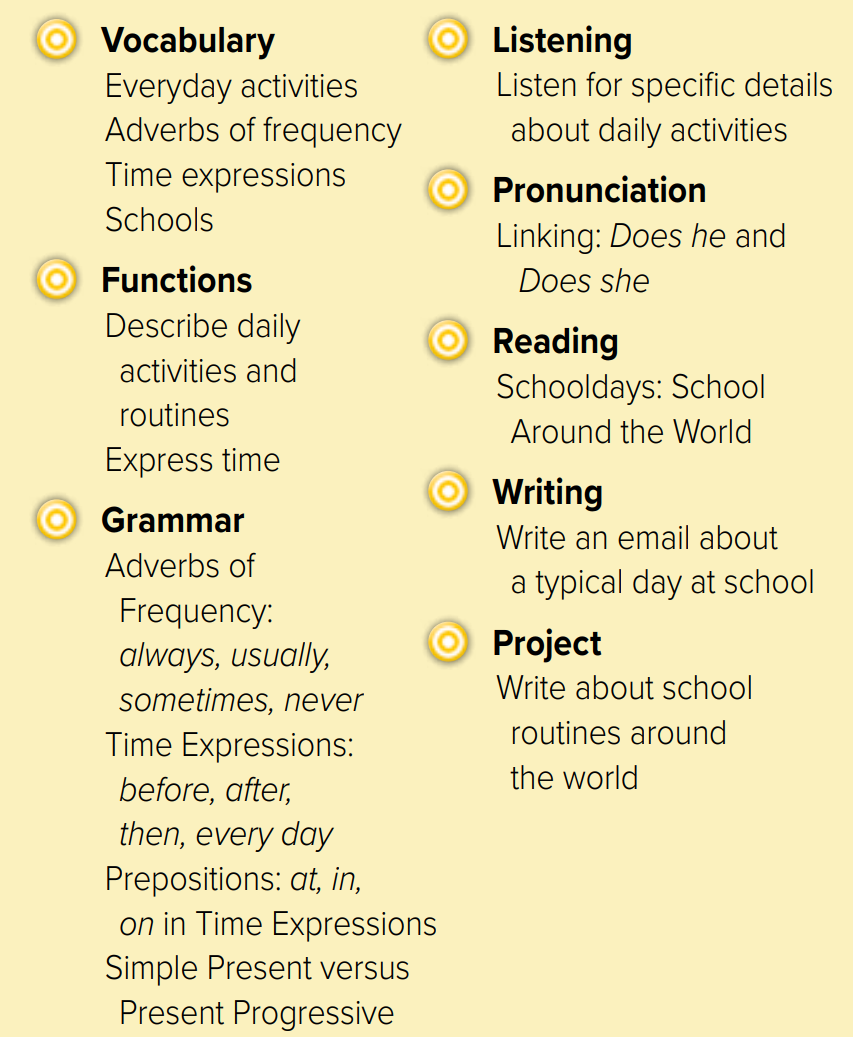 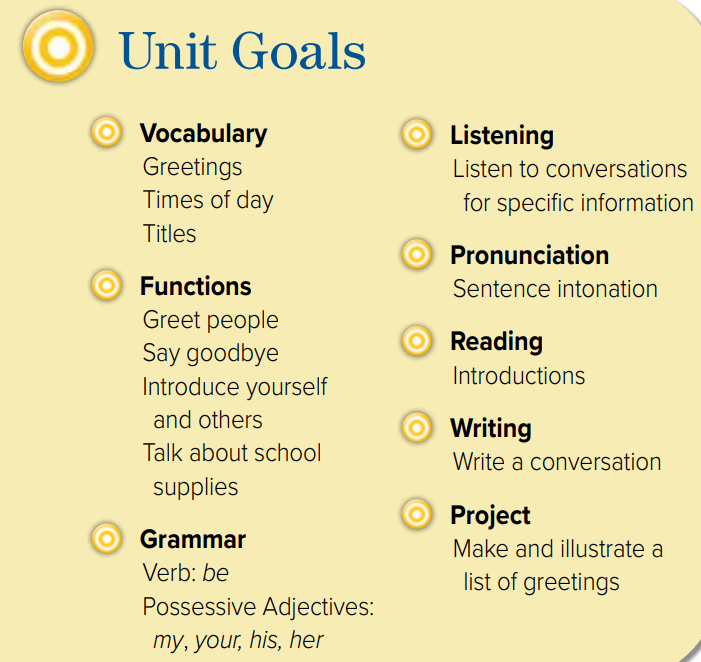 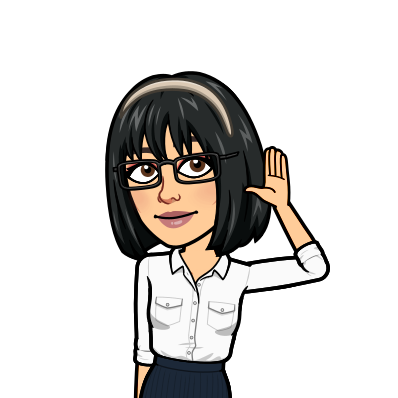 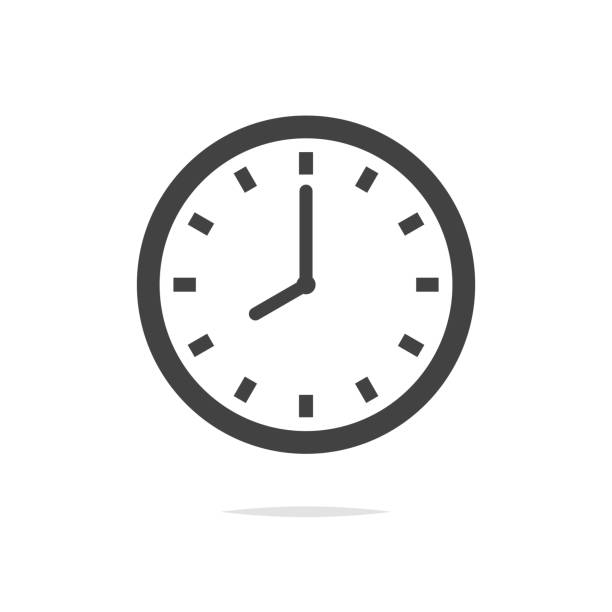 Revision
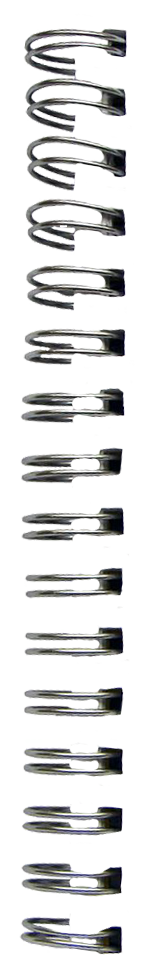 …..
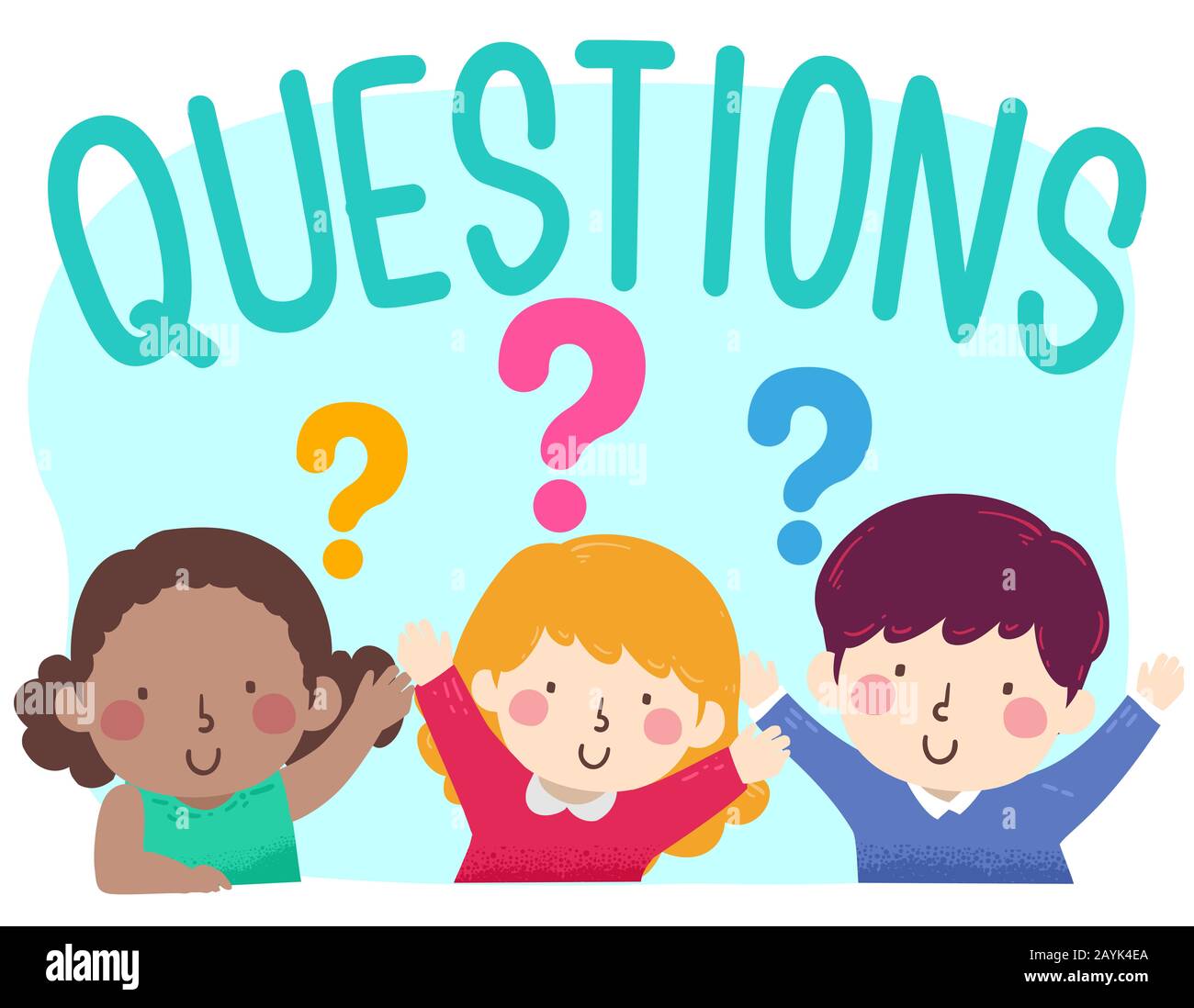 …..
…..
….
100%
80%
50%
I  go  to  school  …………
The bank usually opens ….. nine.
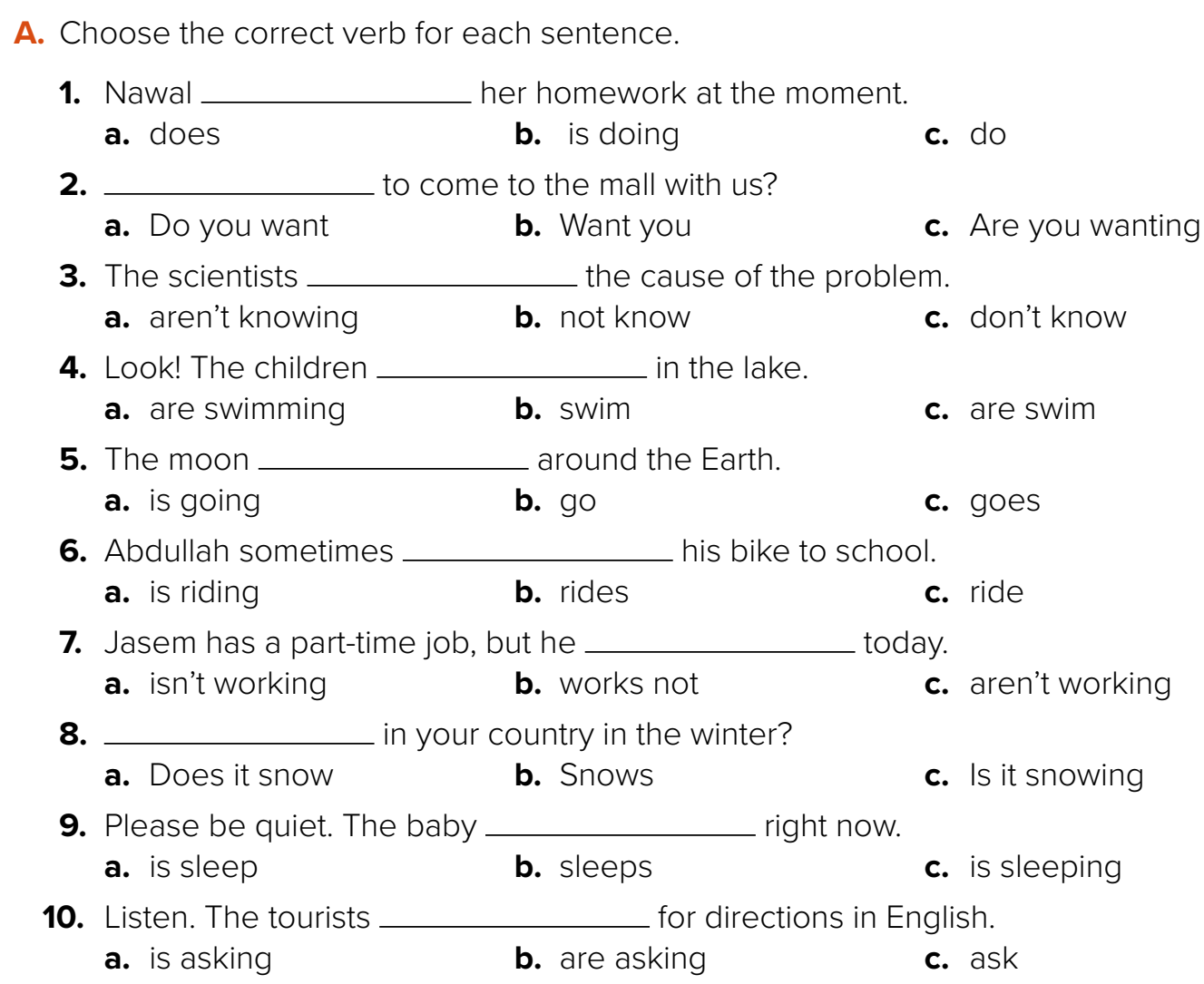 #
late
….
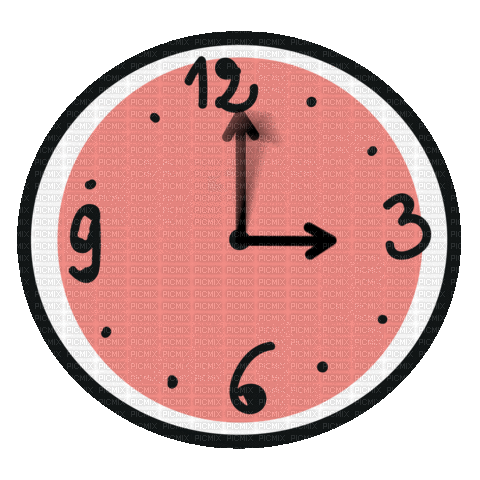 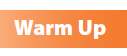 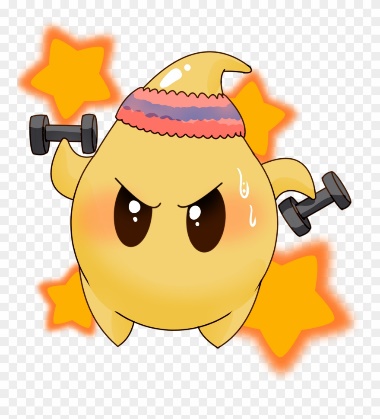 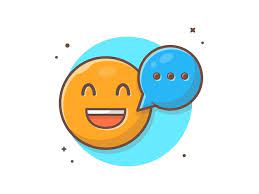 Answer with emoji
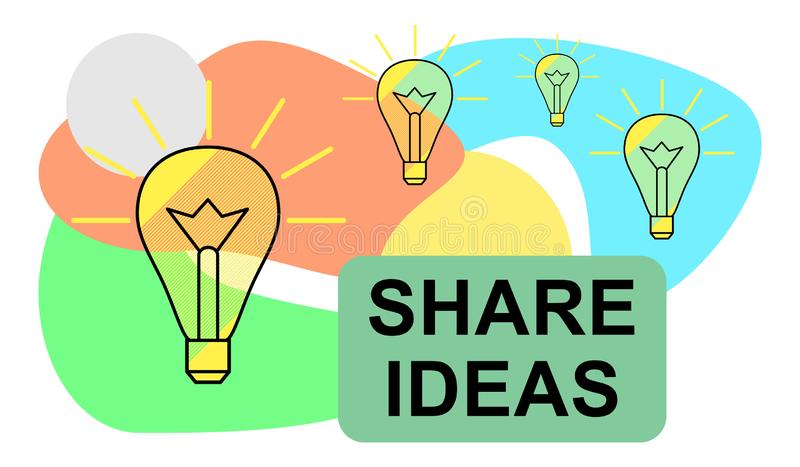 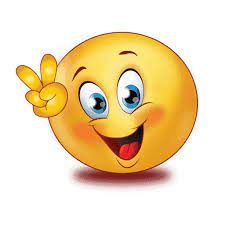 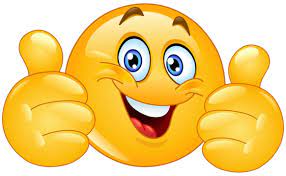 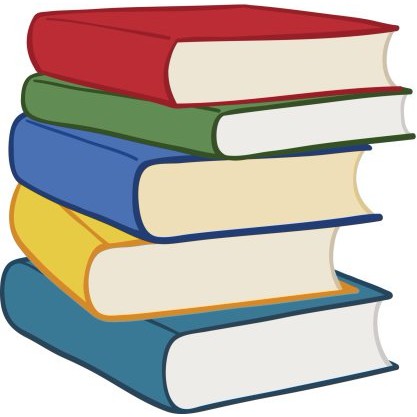 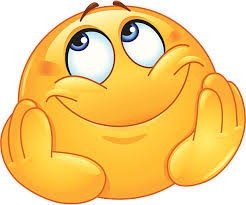 Warm up
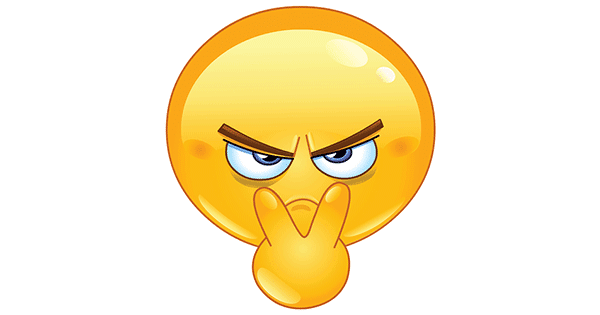 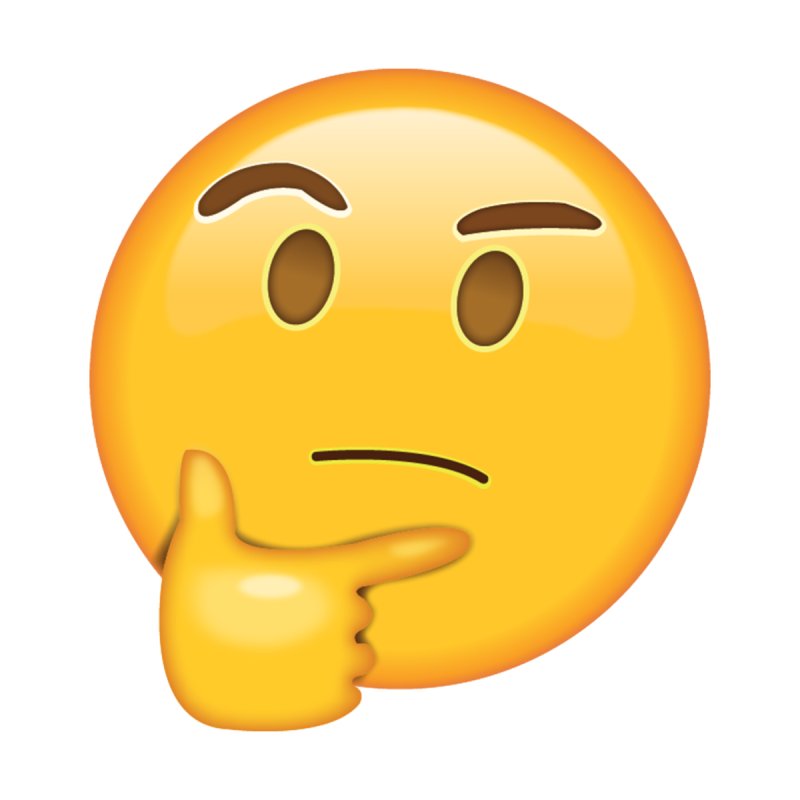 O’clock
night
early
Monday
sometimes
Page 91
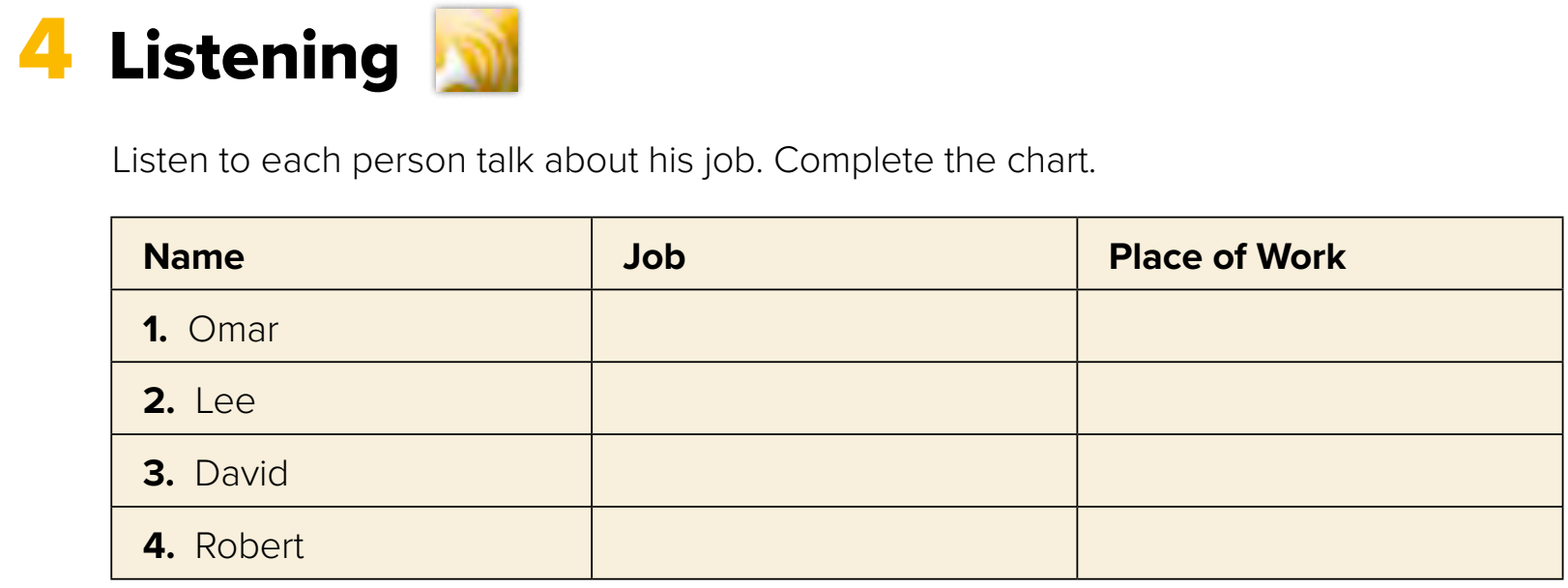 What ….. he do ?
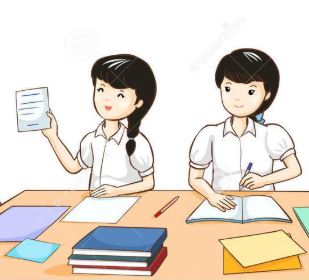 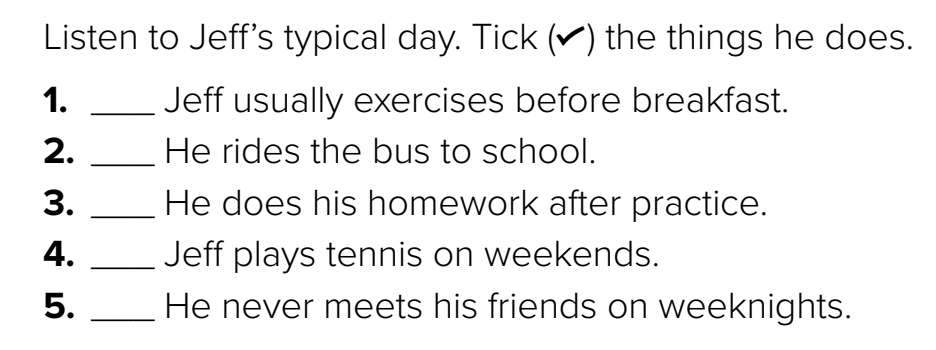 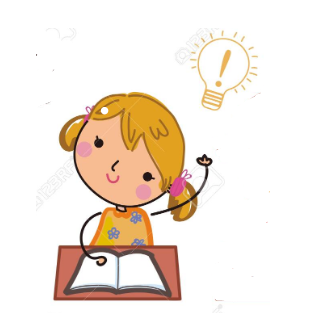 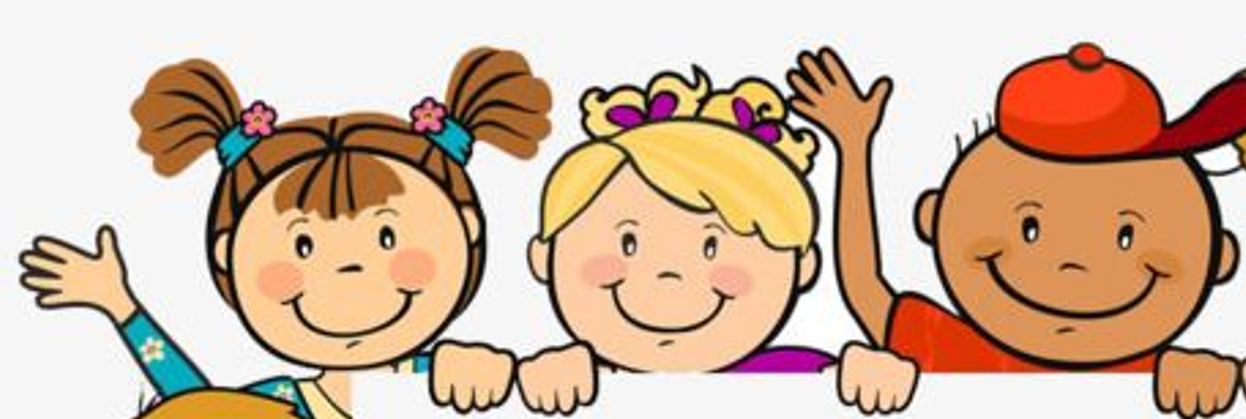 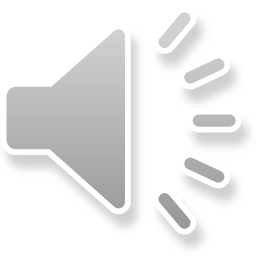 Think pair share
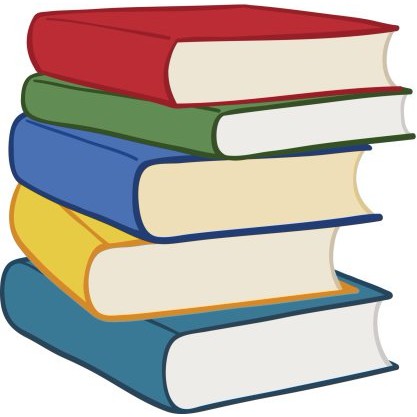 Warm up
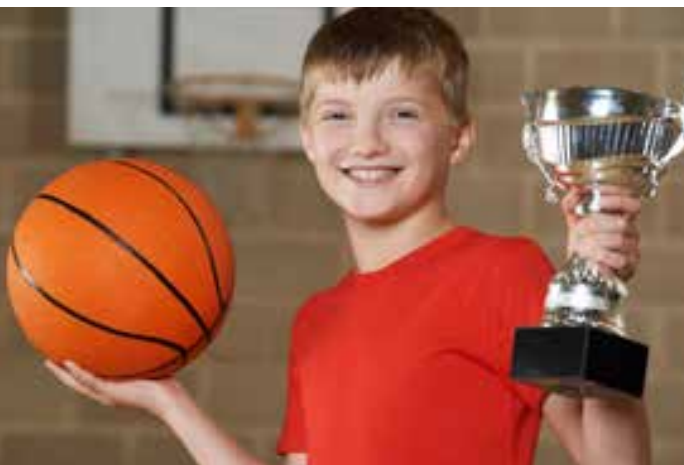 Page 91
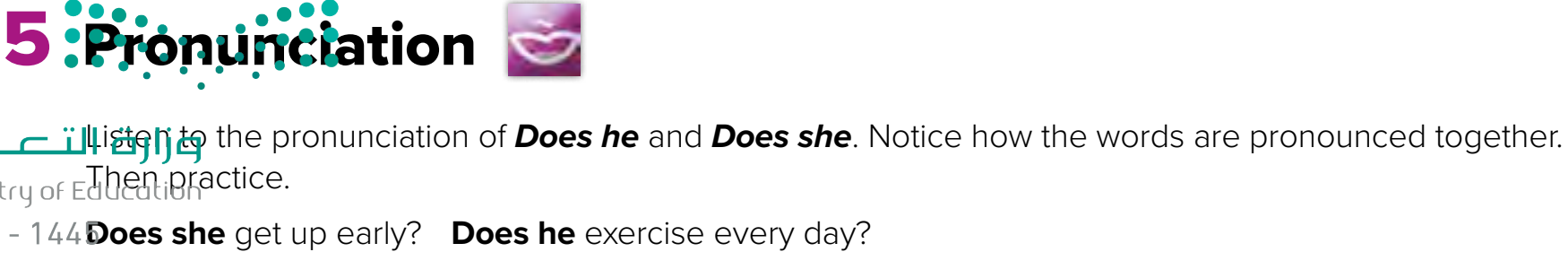 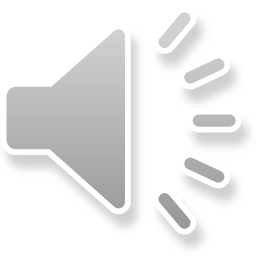 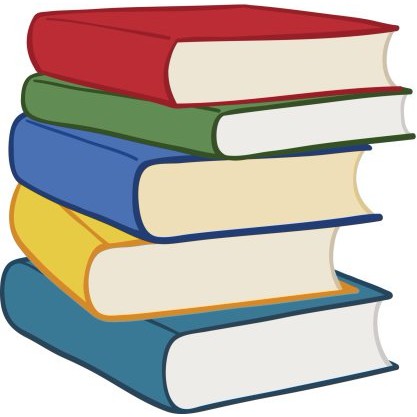 Warm up
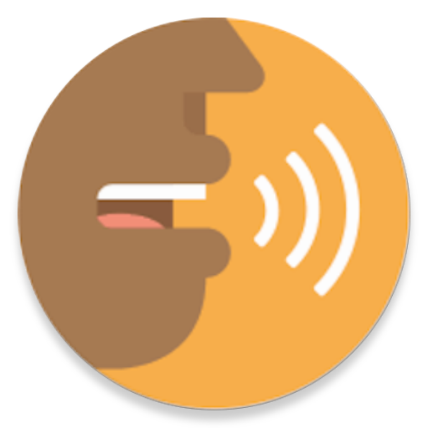 Listen
repeat
Page 92
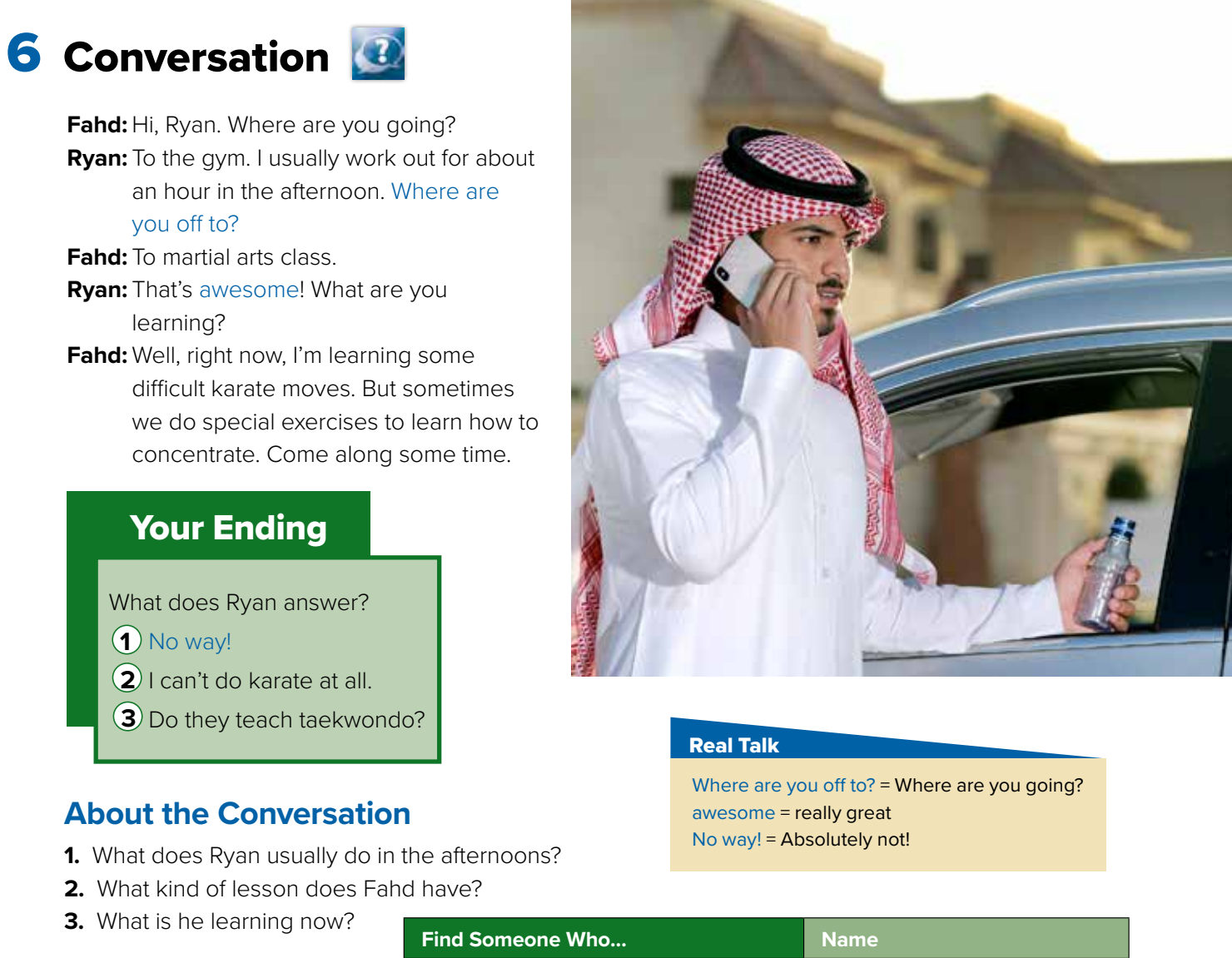 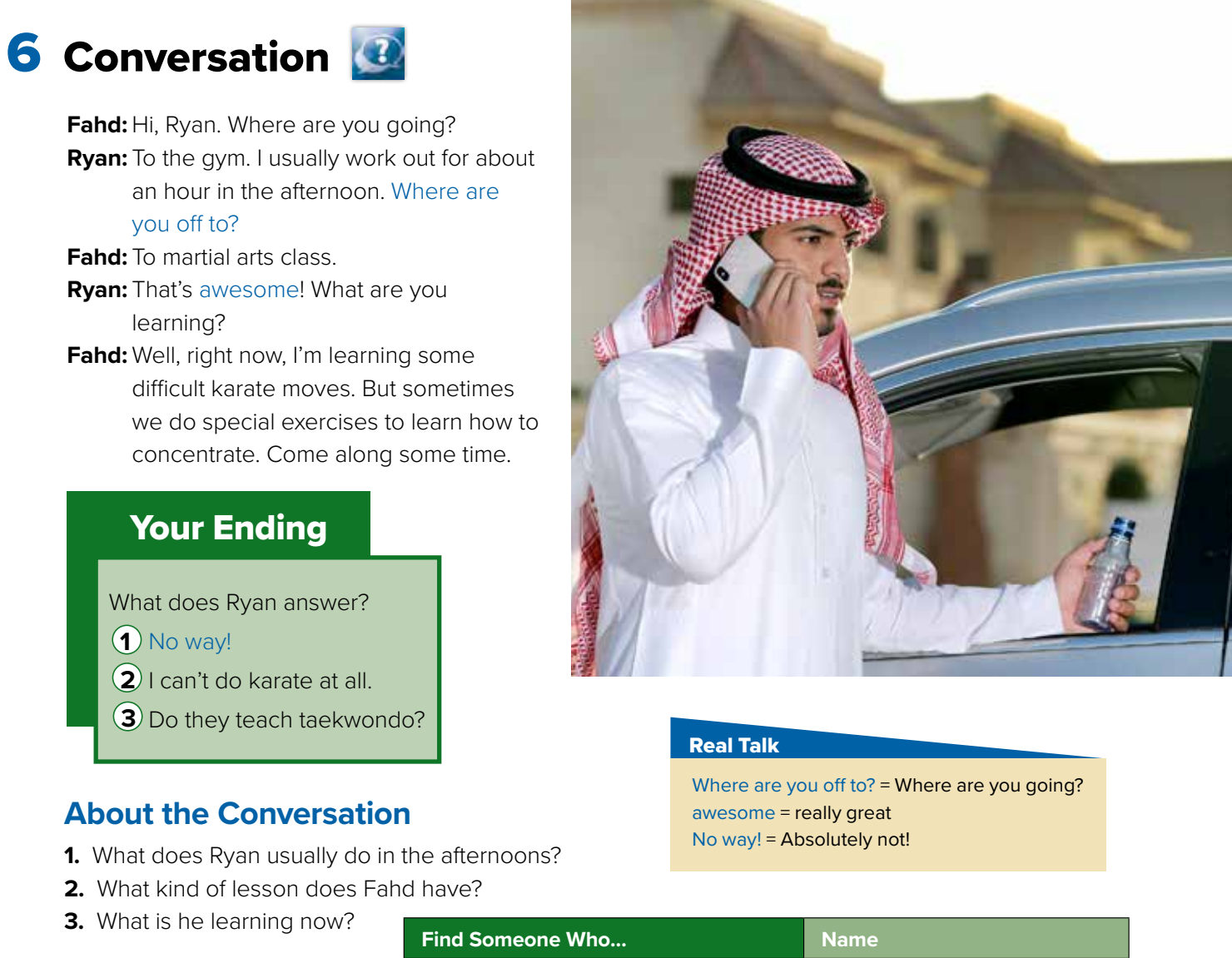 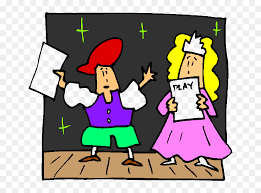 What is he doing ?
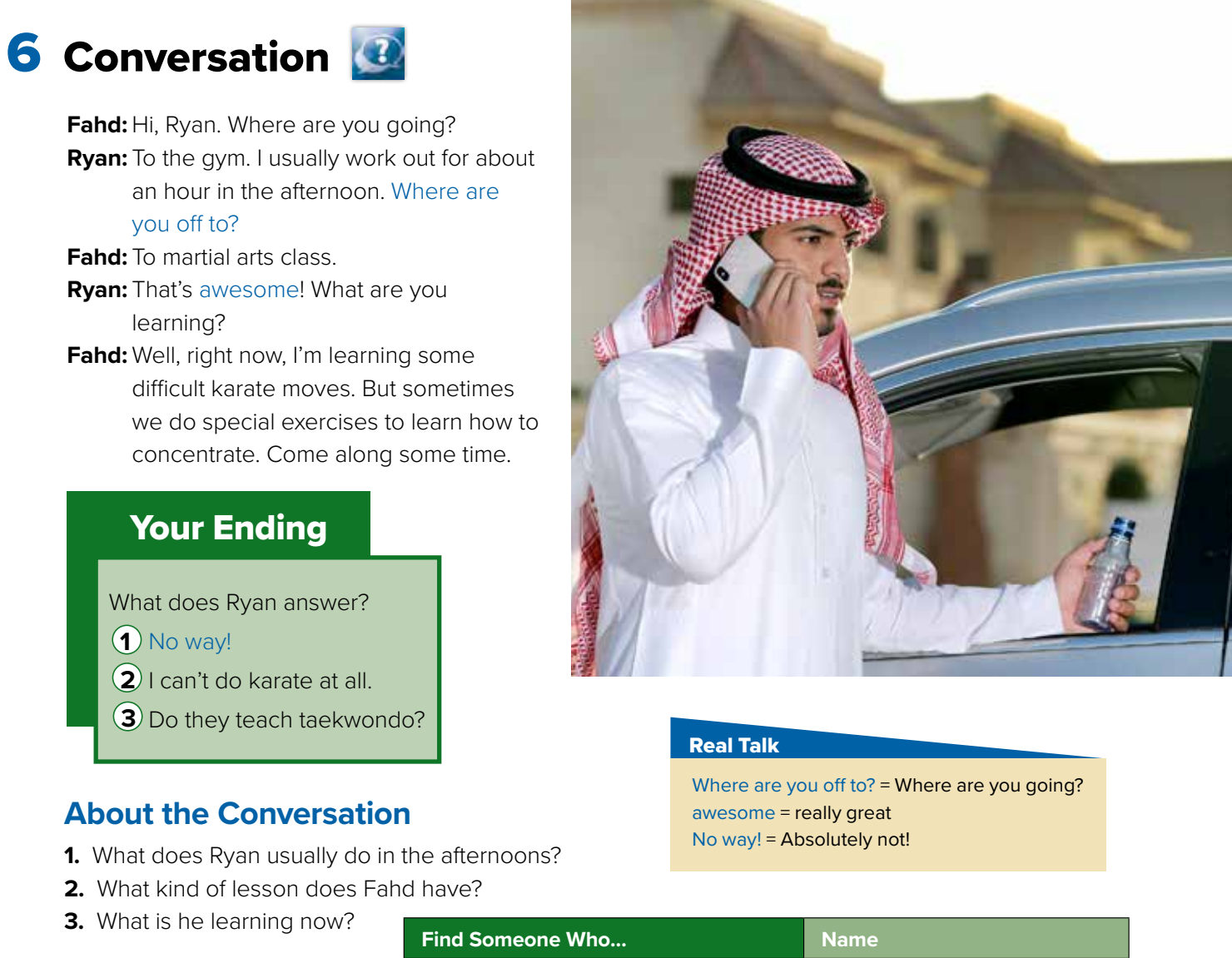 Role paly
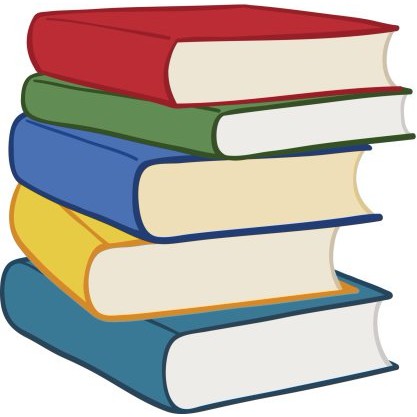 Warm up
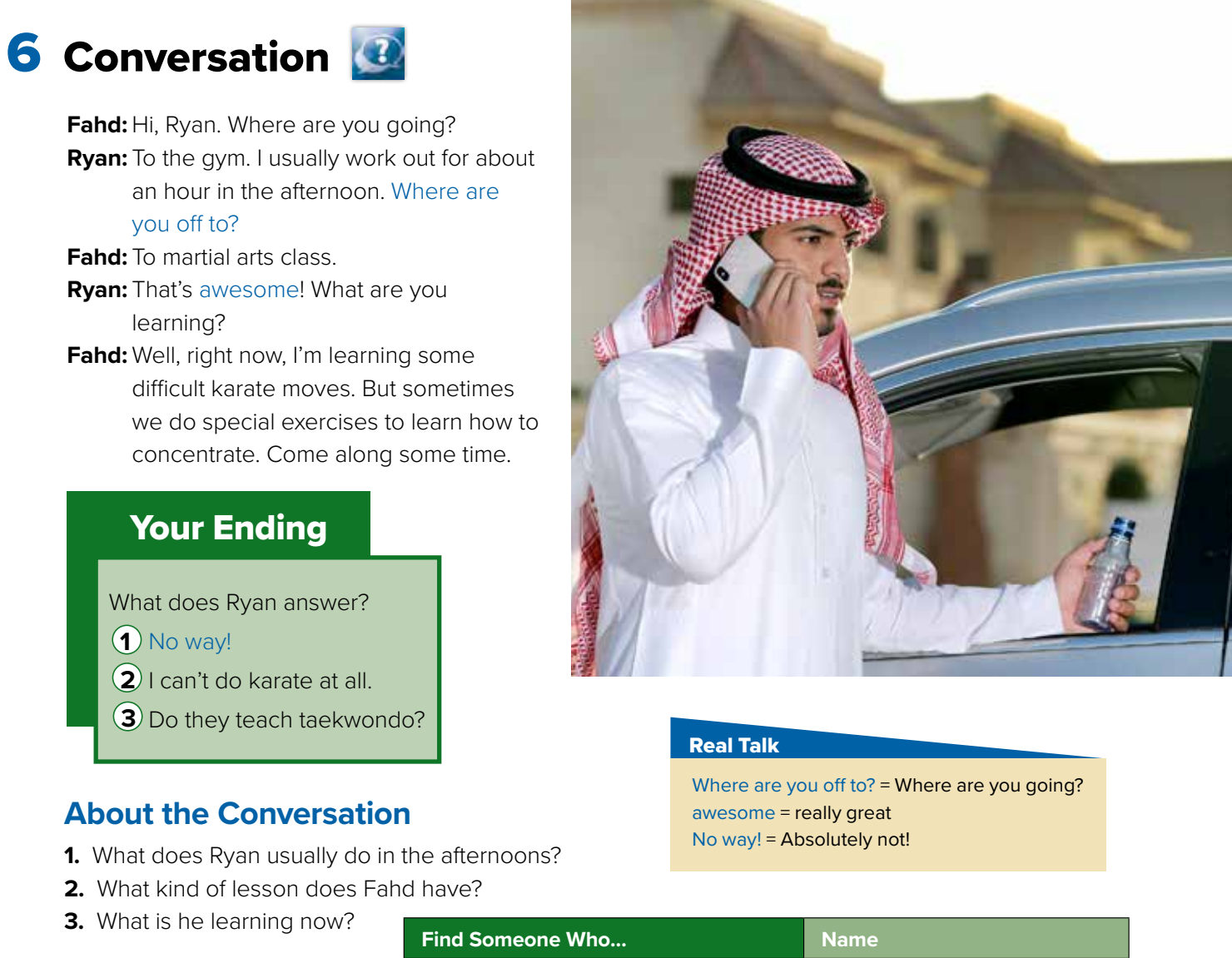 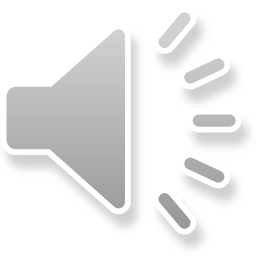 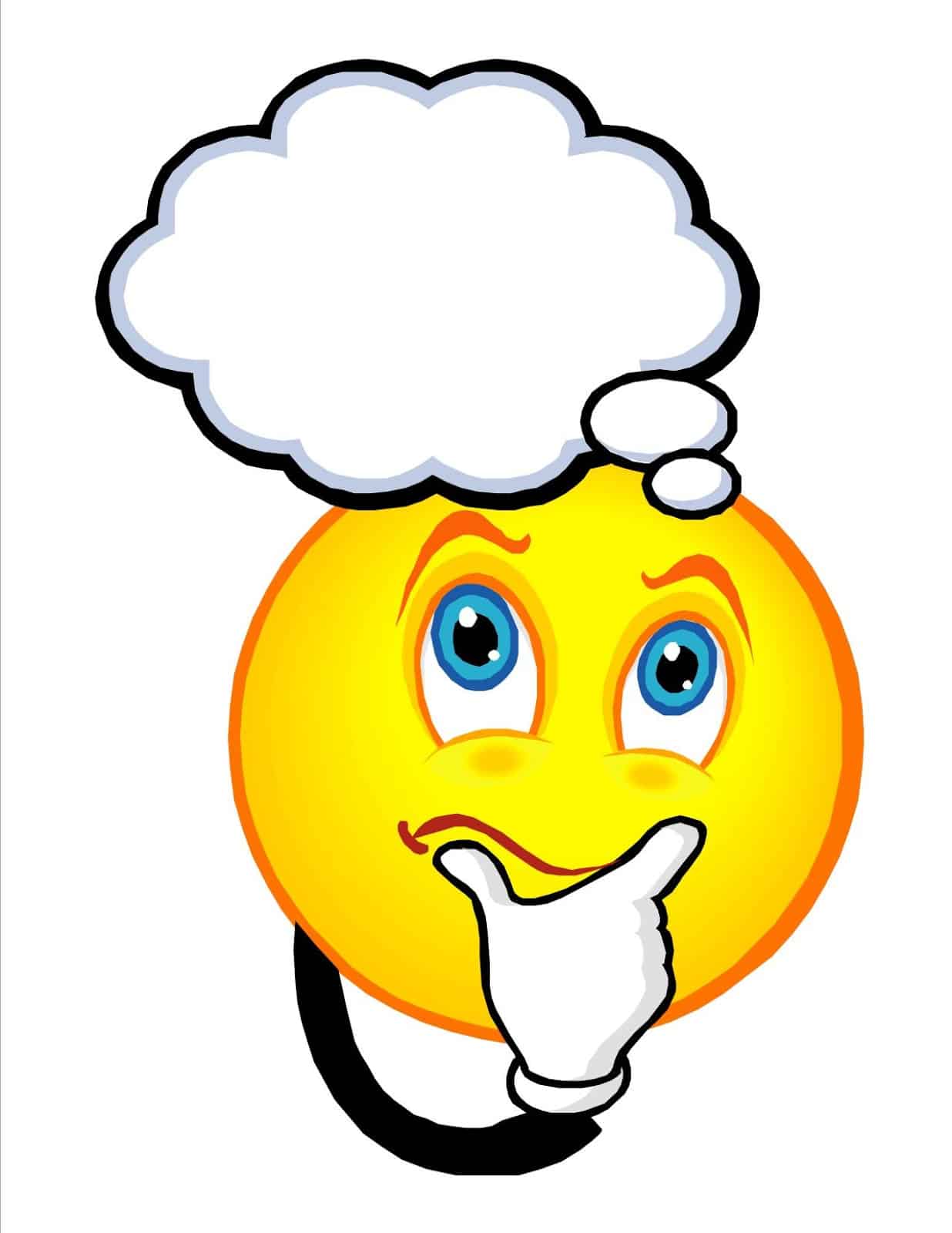 Page 92
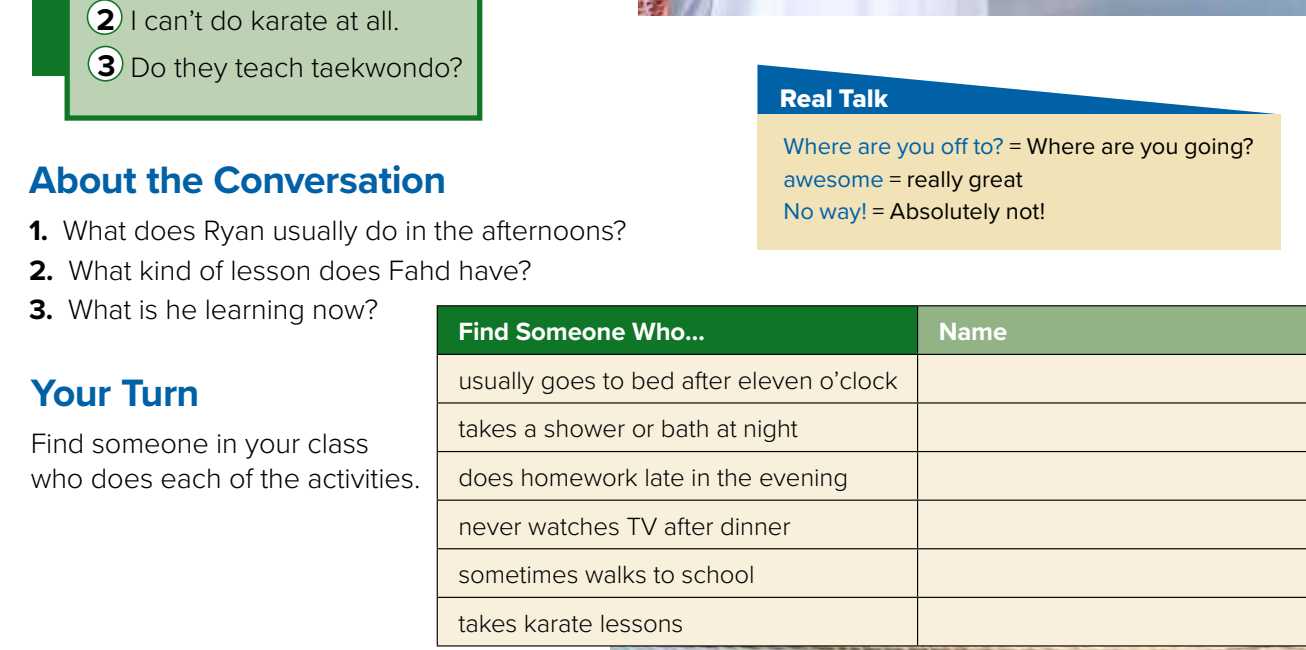 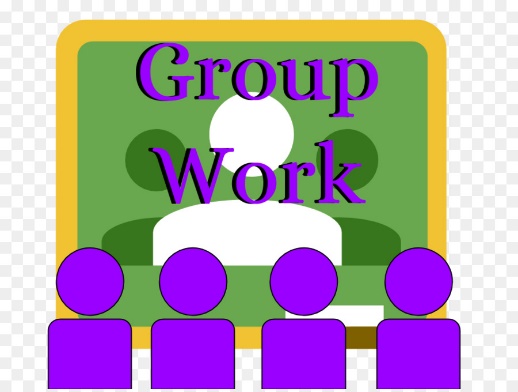 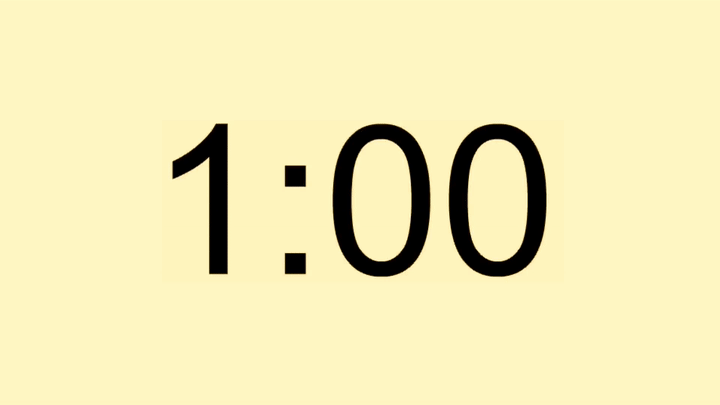 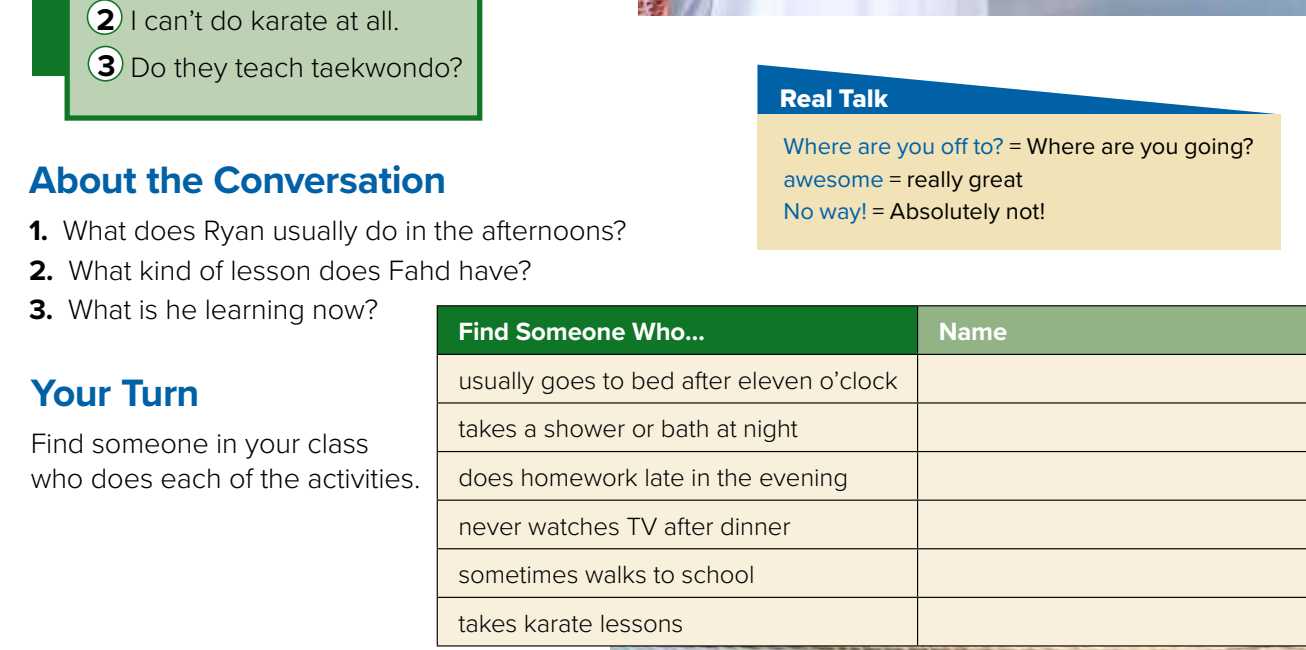 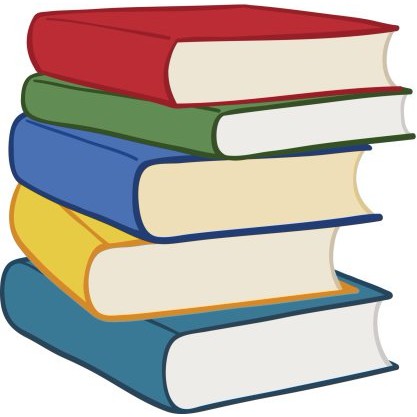 Warm up
1- He usually works out for an hour.
2- He has a karate lesson.
3- He’s learning some difficult karate moves.
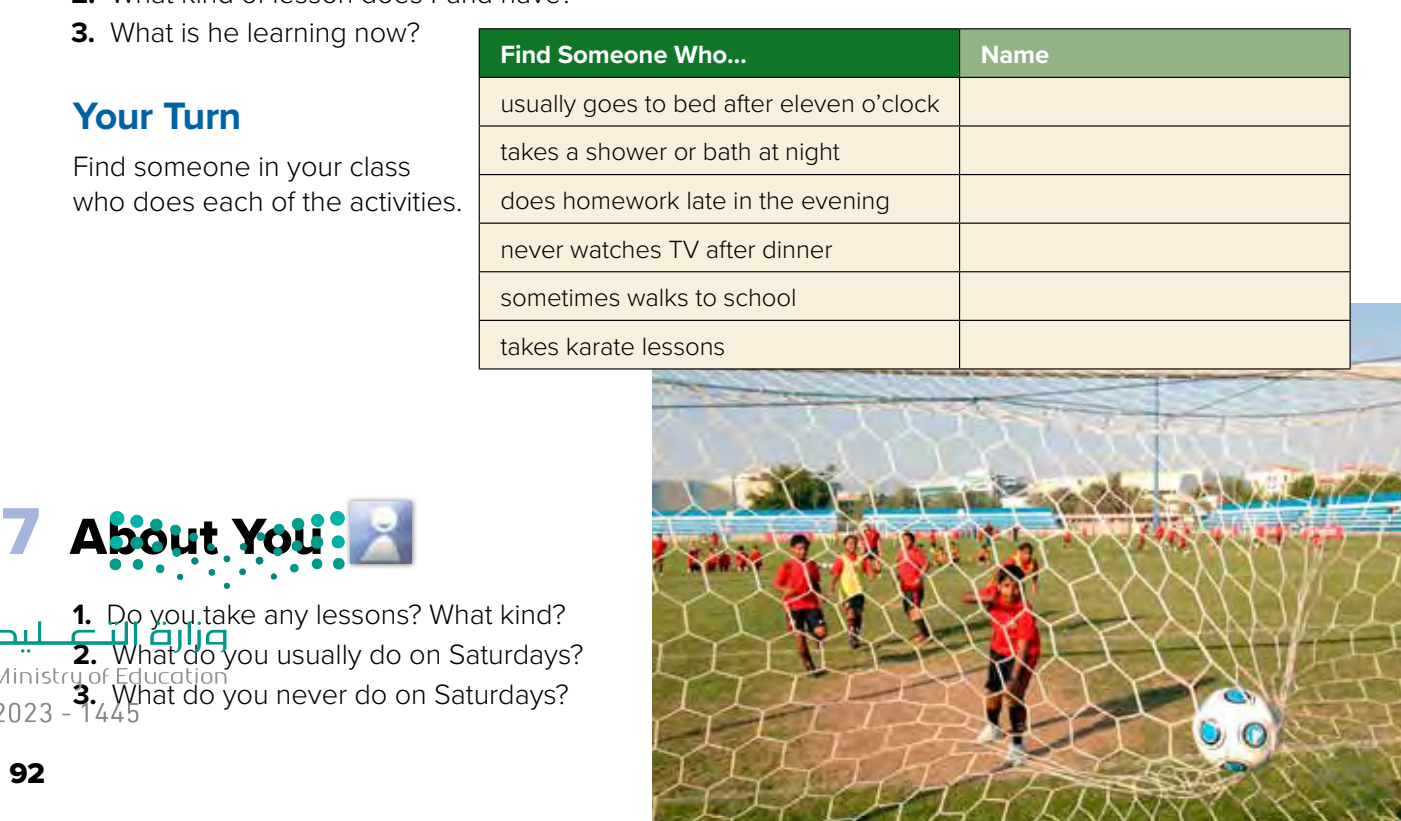 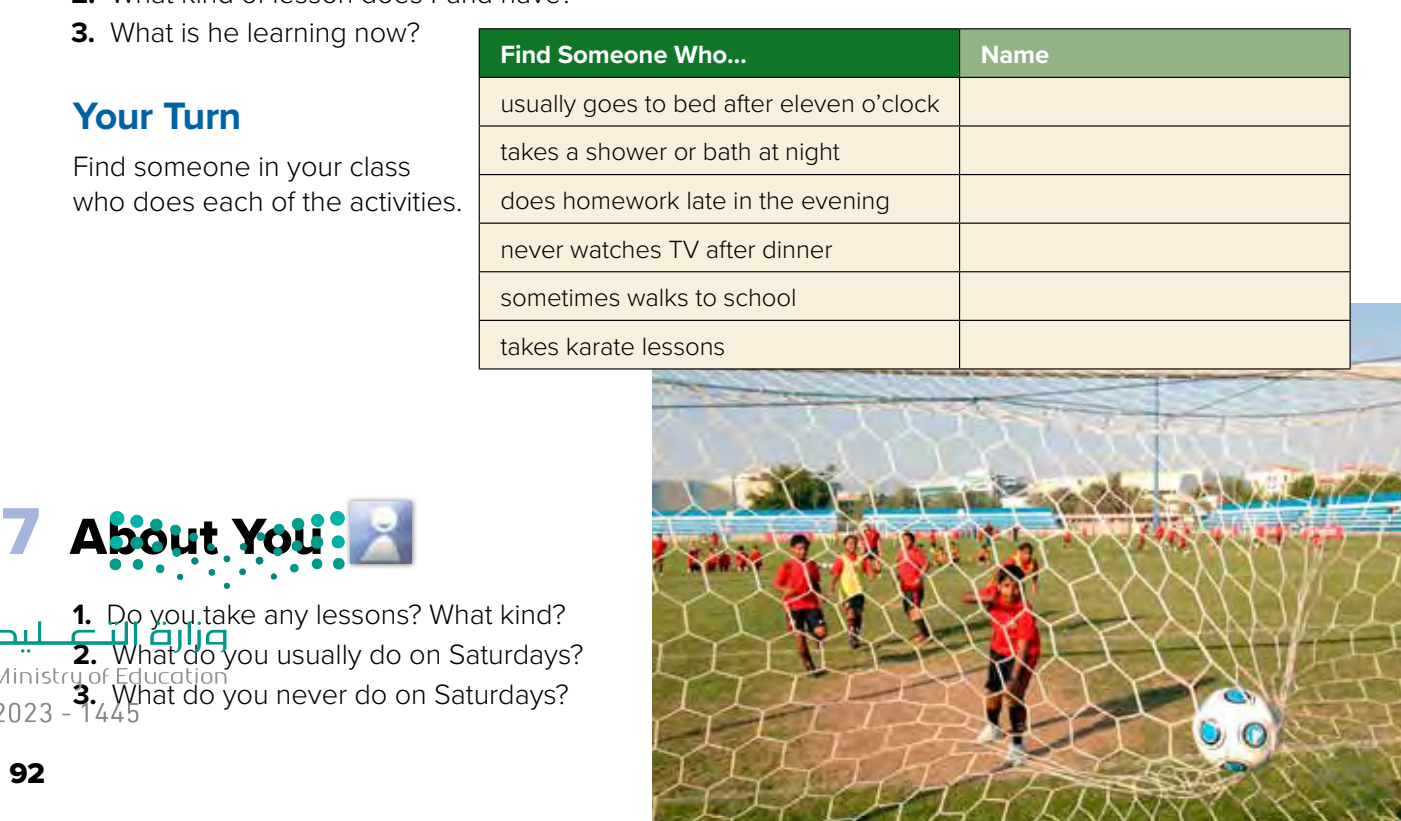 are riding
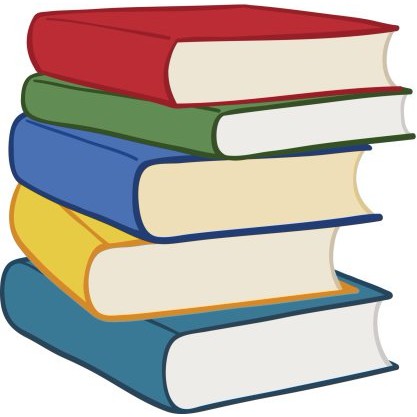 Warm up
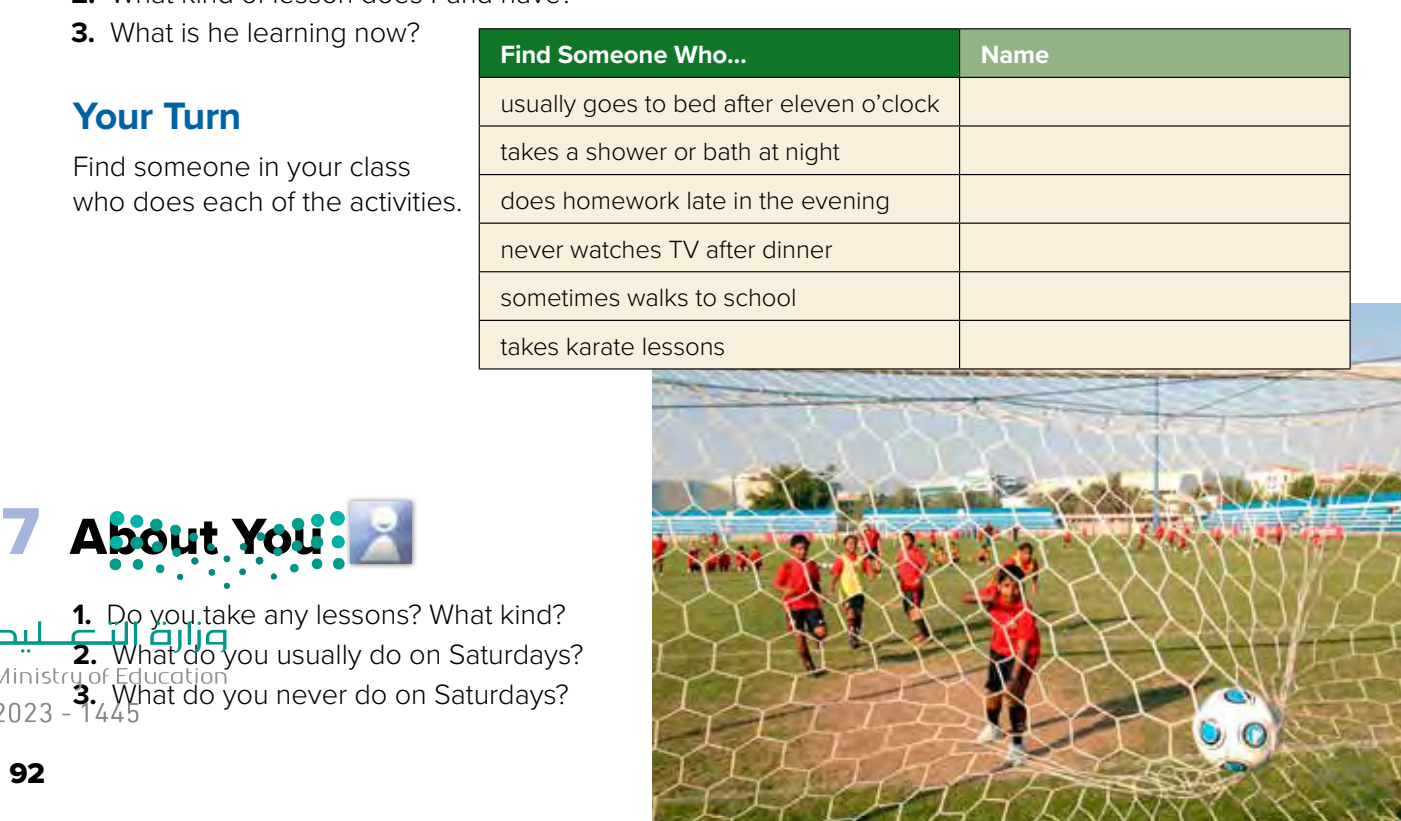 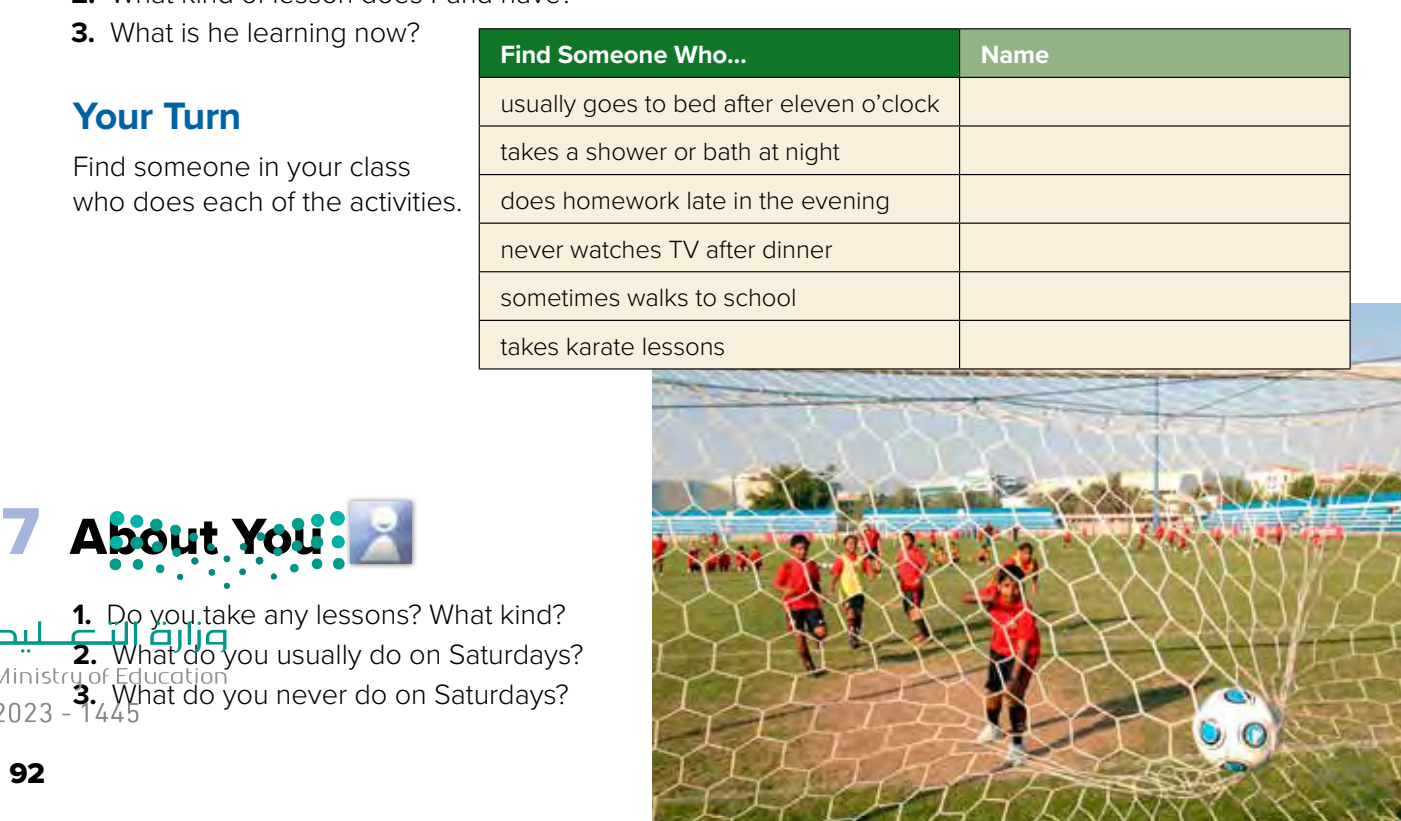 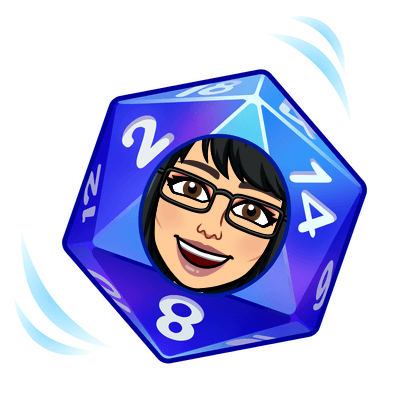 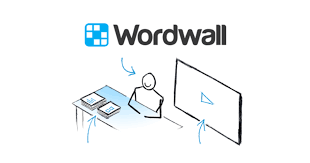 Lets play
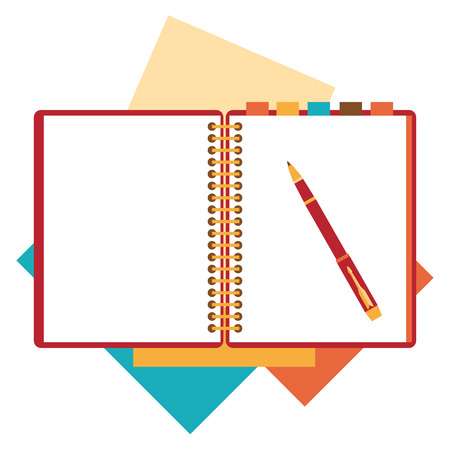 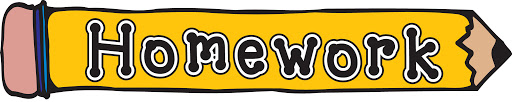 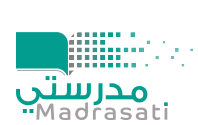 page 231 Ex(E)
for practice conversation
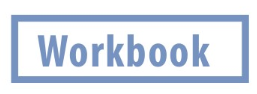 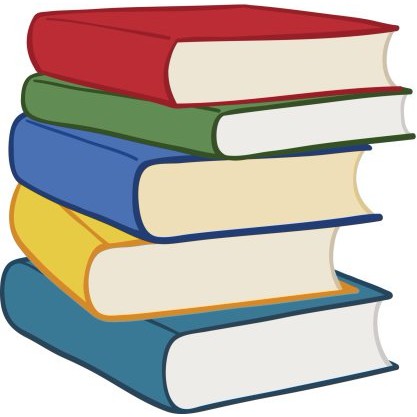 Warm up
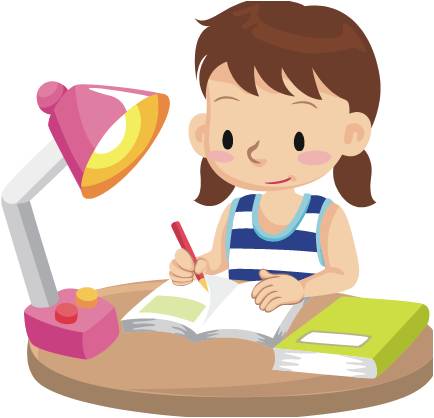 p.231
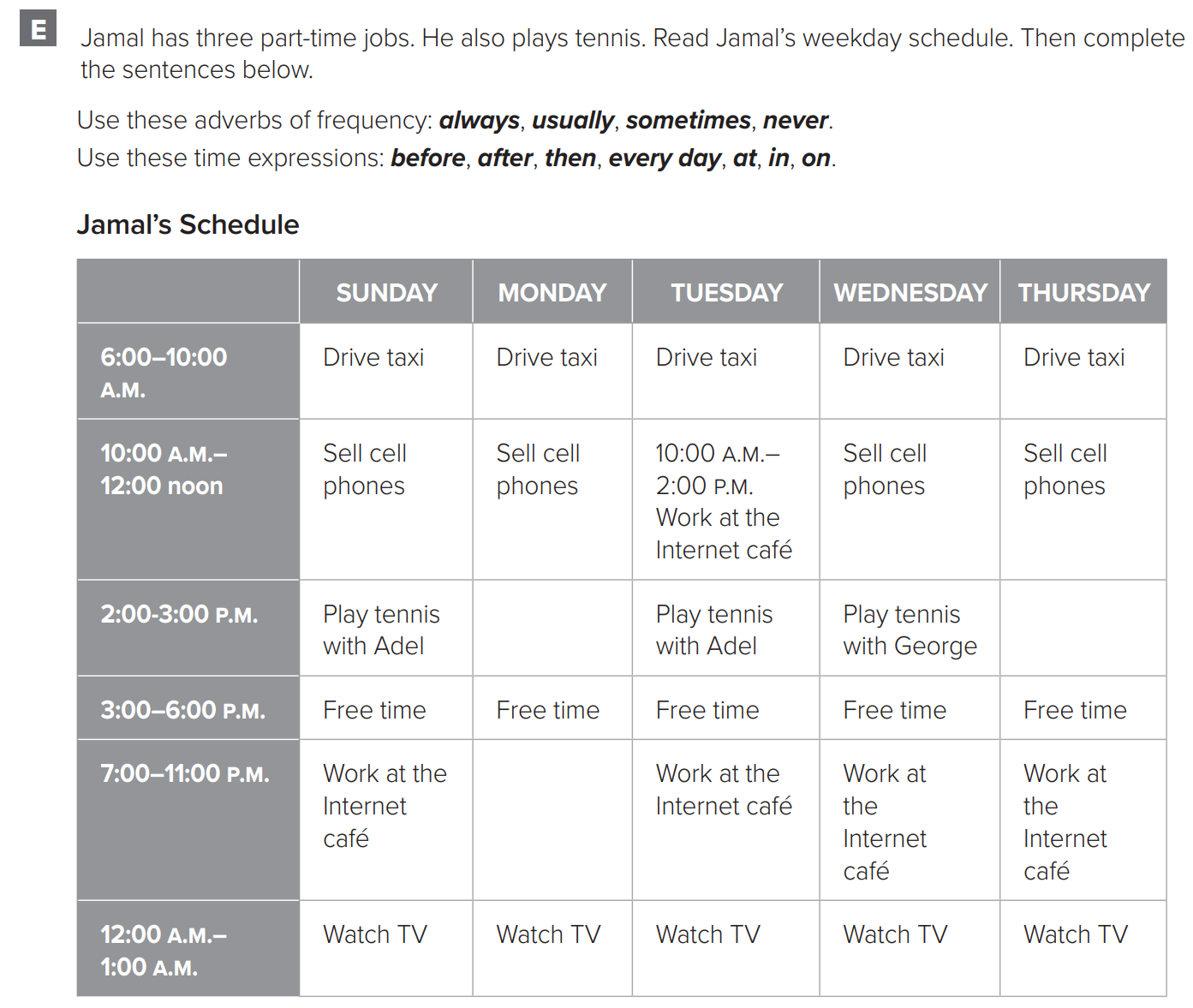 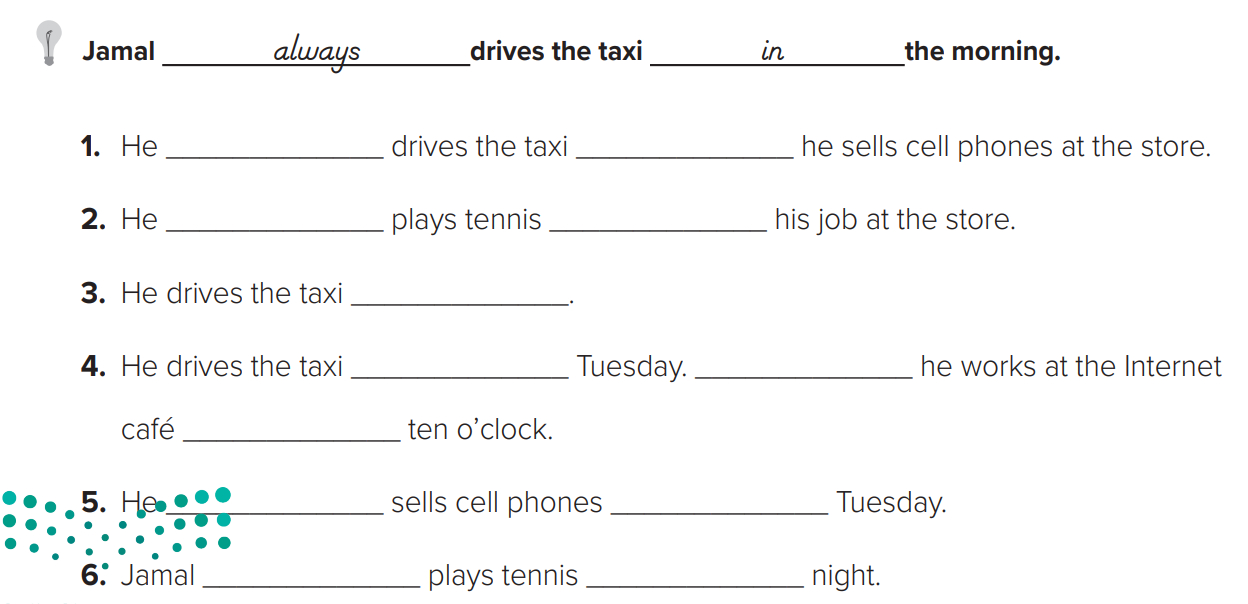 always
before
usually
after
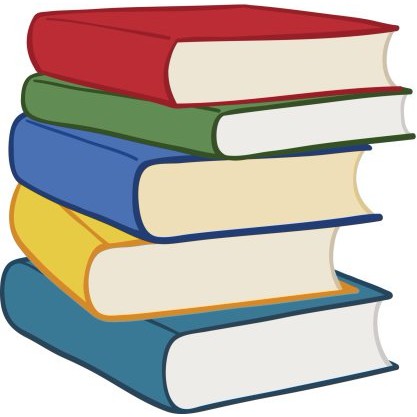 everyday
Warm up
Then
on
at
on
never
at
never
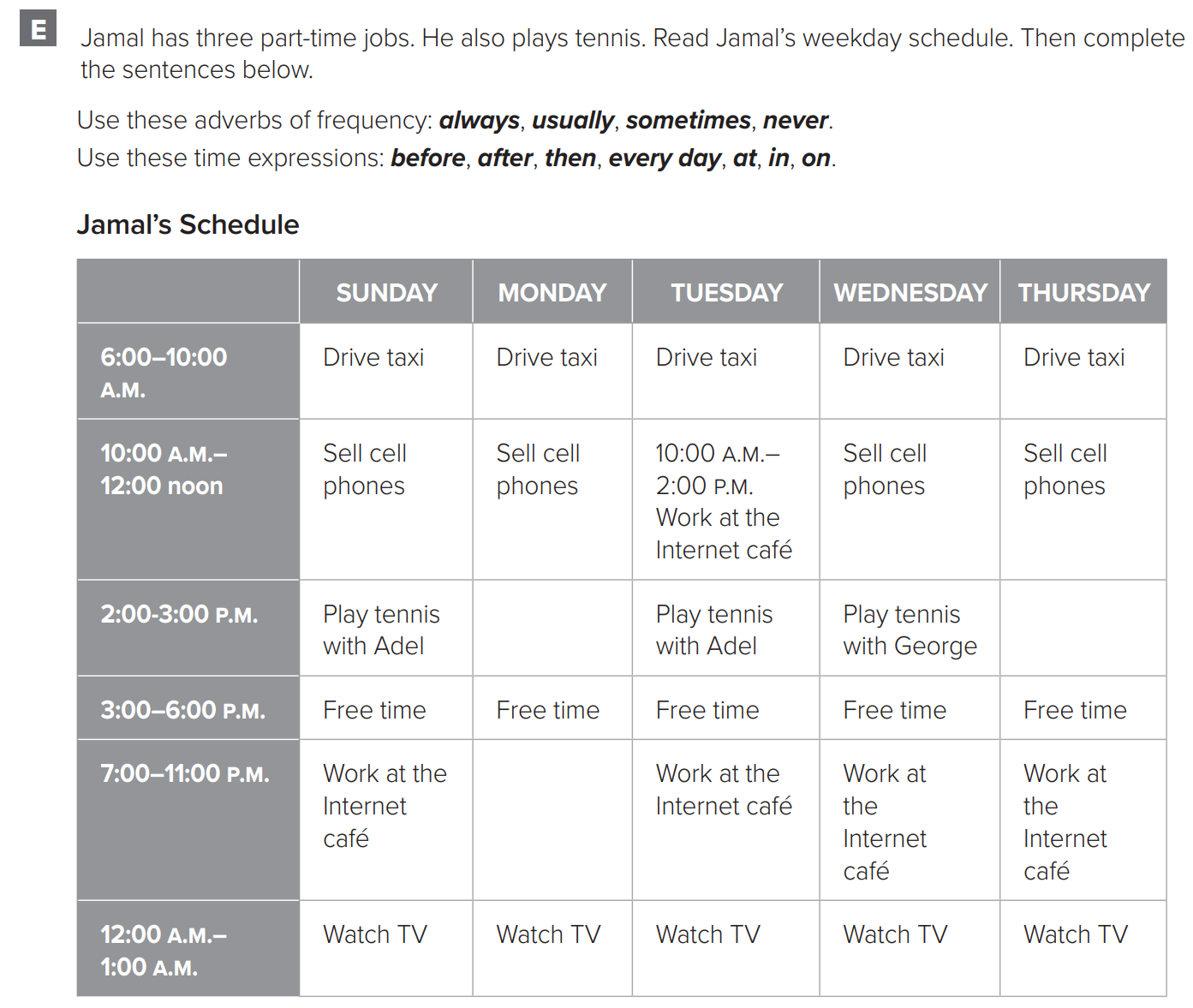 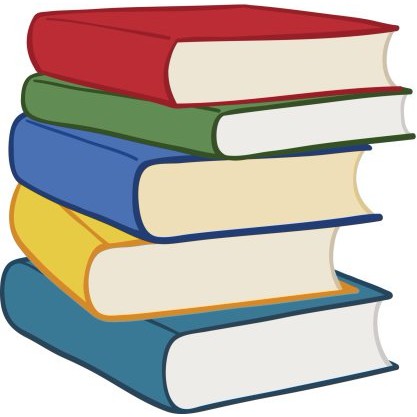 Warm up